Sub-departamento de Língua Portuguesa | Faculdade de Línguas, História e Geografia | Universidade de Ankara
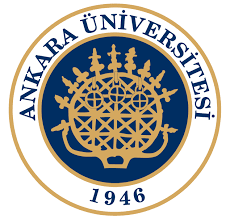 ISP 223 PORTEKIZCE DILBILGISINE GIRIŞINTRODUÇÃO GRAMÁTICA PORTUGUESA
José Ribeiro
jribeiro@ankara.edu.tr
Bibliografia:
TAVARES, ANA, PORTUGUÊS XXI NÍVEL A1 LIVRO DO ALUNO;  PORTUGUÊS XXI NÍVEL A1 LIVRO DE EXERCÍCIOS, LIDEL, 2003.
COIMBRA, ISABEL; OLGA, MATA COIMBRA, GRAMÁTICA ATIVA 1, LIDEL, 2011.

SUMÁRIO: 

Praticar diálogos páginas 12 e 13 
Attention to the new words “Pais” (Parents); Mulher (Women, Wife); Casado (Married); Solteiro (Single)
Responder às perguntas da página 14 
Aprender os Pronomes interrogativos
Aprender os números até 20 
Aprender os verbos SER / TER / MORAR / FALAR /
Praticar diálogos
Praticar diálogos
Aprender os Pronomes interrogativos
De onde? (From where?)

Onde?  (Where?)

Como? (How?)

Qual?  (Which?)

Quem? (Who?)
Aprender os Pronomes interrogativos
Aprender os números até 20
Aprender os verbos SER / ESTAR
Aprender os verbos MORAR / FALAR /
MORAR 						FALAR
Eu Moro						Eu Falo
Tu Moras						Tu Falas
Ele/Ela Mora					Ele/Ela Fala
Nós Moramos					Nós Falamos
Vocês/Eles/Elas Falam				Vocês/Eles/Elas Falam